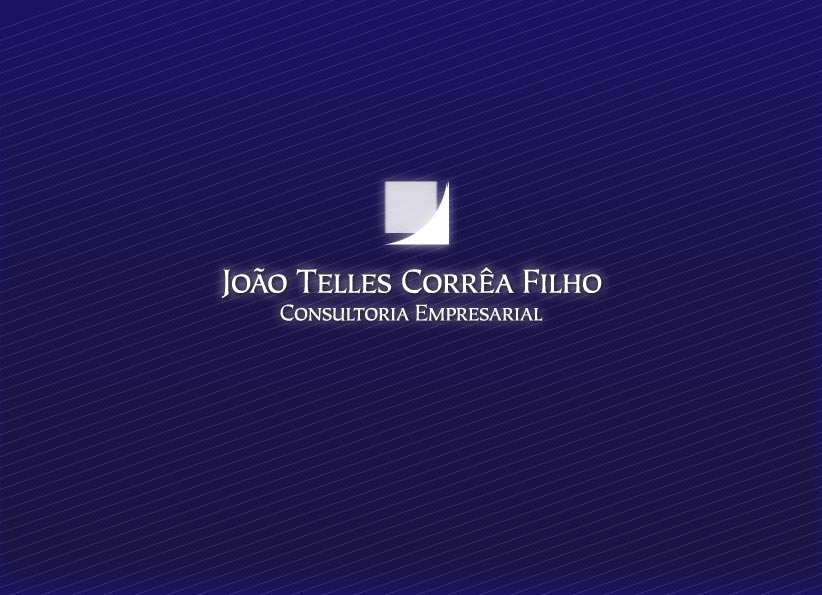 Um dos grandes desafios enfrentados pelos Escritórios de Advocacia está em oferecer incentivos e remuneração a seus colaboradores, de modo a conquistar e manter o maior número de talentos sem, com isto, inchar a folha de pagamento em níveis inadequados.

Paralelamente, os Sócios buscam aumentar a produtividade das operações, seja por meio de investimentos em tecnologia e capacitação, seja pela redução permanente de desperdícios e ineficiências.

Esta apresentação pretende demonstrar como tratar simultaneamente estes dois temas, por meio de ferramentas gerenciais relativamente simples e da correta gestão dos Recursos Humanos disponíveis. Espero, com isso, colaborar para as permanentes melhorias do ambiente administrativo dos Escritórios.

João Telles Corrêa Filho
O Desafio: Motivação X Rentabilidade
O Desafio: Motivação X Rentabilidade
Colaboradores devem ser permanentemente motivados
O Desafio: Motivação X Rentabilidade
Colaboradores devem ser permanentemente motivados
Oportunidades de desenvolvimento na carreira
O Desafio: Motivação X Rentabilidade
Colaboradores devem ser permanentemente motivados
Oportunidades de desenvolvimento na carreira
Vencer desafios profissionais
O Desafio: Motivação X Rentabilidade
Colaboradores devem ser permanentemente motivados
Oportunidades de desenvolvimento na carreira
Vencer desafios profissionais
Ganhos financeiros crescentes
O Desafio: Motivação X Rentabilidade
Colaboradores devem ser permanentemente motivados
Oportunidades de desenvolvimento na carreira
Vencer desafios profissionais
Ganhos financeiros crescentes

Ao mesmo tempo que ...
O Desafio: Motivação X Rentabilidade
Colaboradores devem ser permanentemente motivados
Oportunidades de desenvolvimento na carreira
Vencer desafios profissionais
Ganhos financeiros crescentes

Ao mesmo tempo que ...

O Escritório necessita otimizar seus resultados
O Desafio: Motivação X Rentabilidade
Colaboradores devem ser permanentemente motivados
Oportunidades de desenvolvimento na carreira
Vencer desafios profissionais
Ganhos financeiros crescentes

Ao mesmo tempo que ...

O Escritório necessita otimizar seus resultados
Aumentando as receitas
O Desafio: Motivação X Rentabilidade
Colaboradores devem ser permanentemente motivados
Oportunidades de desenvolvimento na carreira
Vencer desafios profissionais
Ganhos financeiros crescentes

Ao mesmo tempo que ...

O Escritório necessita otimizar seus resultados
Aumentando as receitas
Contendo custos
O Desafio: Motivação X Rentabilidade
Colaboradores devem ser permanentemente motivados
Oportunidades de desenvolvimento na carreira
Vencer desafios profissionais
Ganhos financeiros crescentes

Ao mesmo tempo que ...

O Escritório necessita otimizar seus resultados
Aumentando as receitas
Contendo custos
Aumentando a produtividade
O Desafio: Motivação X Rentabilidade
Além disso ...
RECEITAS
O Desafio: Motivação X Rentabilidade
Além disso ...

Os clientes pressionam pela redução dos honorários,
RECEITAS
O Desafio: Motivação X Rentabilidade
Além disso ...

Os clientes pressionam pela redução dos honorários,
A concorrência cresce diariamente
RECEITAS
CUSTOS
O Desafio: Motivação X Rentabilidade
Além disso ...

Os clientes pressionam pela redução dos honorários,
A concorrência cresce diariamente
E os investimentos são cada vez mais pesados
RECEITAS
CUSTOS
O Desafio: Motivação X Rentabilidade
Além disso ...

Os clientes pressionam pela redução dos honorários,
A concorrência cresce diariamente
E os investimentos são cada vez mais pesados
SIGNIFICANDO RESULTADOS SOB PRESSÃO
Remuneração: A Prática Atual
O método mais comum dentre os Escritórios consiste em:
Remuneração: A Prática Atual
O método mais comum dentre os Escritórios consiste em:
	Remuneração fixa
Remuneração: A Prática Atual
O método mais comum dentre os Escritórios consiste em:
	Remuneração fixa
+	Remuneração variável
Remuneração: A Prática Atual
O método mais comum dentre os Escritórios consiste em:
	Remuneração fixa
+	Remuneração variável
			Indicação de clientes (“Client Credit”)
Remuneração: A Prática Atual
O método mais comum dentre os Escritórios consiste em:
	Remuneração fixa
+	Remuneração variável
			Indicação de clientes (“Client Credit”)
			Participação sobre o faturamento

Esta fórmula vale para:
Sócios
Advogados
Remuneração: A Prática Atual
O método mais comum dentre os Escritórios consiste em:
	Remuneração fixa
+	Remuneração variável
			Indicação de clientes (“Client Credit”)
			Participação sobre o faturamento

Esta fórmula vale para:
Sócios
Advogados
NÃO HÁ FOCO NOS RESULTADOS;
APENAS NAS RECEITAS
Remuneração: A Prática Atual
Este modelo traz um risco implícito que passa, muitas vezes, desapercebido pelos Sócios: se a produtividade não for crescente, os lucros também não serão.
Remuneração: A Prática Atual
Este modelo traz um risco implícito que passa, muitas vezes, desapercebido pelos Sócios: se a produtividade não for crescente, os lucros também não serão.
RECEITAS
$$$
Tempo
Remuneração: A Prática Atual
Este modelo traz um risco implícito que passa, muitas vezes, desapercebido pelos Sócios: se a produtividade não for crescente, os lucros também não serão.
$$$
DESPESAS
Tempo
Remuneração: A Prática Atual
Este modelo traz um risco implícito que passa, muitas vezes, desapercebido pelos Sócios: se a produtividade não for crescente, os lucros também não serão.
$$$
RESULTADO DECRESCE
AO LONGO DO TEMPO
Tempo
Remuneração: Uma Nova Proposta
O gráfico que montamos mostra claramente que a meta a ser perseguida é aumentar as receitas em um ritmo superior ao aumento das despesas.
RECEITAS
$$$
Tempo
Remuneração: Uma Nova Proposta
O gráfico que montamos mostra claramente que a meta a ser perseguida é aumentar as receitas em um ritmo superior ao aumento das despesas.
$$$
DESPESAS CRESCEM 
MAIS
LENTAMENTE
Tempo
Remuneração: Uma Nova Proposta
O gráfico que montamos mostra claramente que a meta a ser perseguida é aumentar as receitas em um ritmo superior ao aumento das despesas.
$$$
RESULTADO CRESCE
AO LONGO DO TEMPO
Tempo
Remuneração: Uma Nova Proposta
Como a maior parte das despesas dos Escritórios estão vinculadas ao quadro de pessoal, é sobre ele que devem ser focados os esforços de aumento da produtividade.
Remuneração: Uma Nova Proposta
Como a maior parte das despesas dos Escritórios estão vinculadas ao quadro de pessoal, é sobre ele que devem ser focados os esforços de aumento da produtividade.

AINDA MAIS, É ESTE CRESCIMENTO DA PRODUTIVIDADE QUE DEVE SER INCENTIVADO E QUE MERECE SER REMUNERADO.
Remuneração: Uma Nova Proposta
Como a maior parte das despesas dos Escritórios estão vinculadas ao quadro de pessoal, é sobre ele que devem ser focados os esforços de aumento da produtividade.

AINDA MAIS, É ESTE CRESCIMENTO DA PRODUTIVIDADE QUE DEVE SER INCENTIVADO E QUE MERECE SER REMUNERADO.

É necessário, portanto, construir um novo modelo, que incentive e premie o esforço por maior produtividade.
O Modelo
O modelo apresentado aqui baseia-se em conceitos de eficácia já comprovada por muitas das maiores empresas prestadoras de serviços:

BANCOS
AUDITORIAS
CONSULTORIAS
O Modelo
O modelo apresentado aqui baseia-se em conceitos de eficácia já comprovada por muitas das maiores empresas prestadoras de serviços:

BANCOS
AUDITORIAS
CONSULTORIAS

Em poucas palavras, esta metodologia significa:
Conhecer e documentar os processos de trabalho
Medir adequadamente a produtividade
Premiar as melhorias
Conhecer os Processos
Os levantamentos compreenderão atividades e pessoas.
ATIVIDADE
É o trabalho 
exigido para que
o serviço possa
ser entregue.
Conhecer os Processos
Os levantamentos compreenderão atividades e processos.
PROCESSOS
ATIVIDADE
É o trabalho 
exigido para que
o serviço possa
ser entregue.
São conjuntos
estruturados de
atividades com
valor agregado
para o cliente.
Conhecer os Processos
Os levantamentos compreenderão atividades e processos.
Cliente
Início
ATIVIDADES
PRODUTOS 
ENTREGUES
Conhecer os Processos
Os levantamentos compreenderão atividades e processos.
Cliente
Início
ATIVIDADES
Como o trabalho é executado?
Conhecer os Processos
Os levantamentos compreenderão atividades e processos.
Cliente
Início
ATIVIDADES
Como o trabalho é executado?
Quem executa as atividades?
Conhecer os Processos
Os levantamentos compreenderão atividades e processos.
Cliente
Início
Início
ATIVIDADES
Como o trabalho é executado?
Quem executa as atividades?
Quais os volumes executados?
Medir a Produtividade
Conhecer os processos significa poder medir a produtividade:
Medir a Produtividade
Conhecer os processos significa poder medir a produtividade:
Situação INICIAL
Medir a Produtividade
Conhecer os processos significa poder medir a produtividade:
Situação INICIAL
Situação 
IDEAL
Medir a Produtividade
Conhecer os processos significa poder medir a produtividade:
Situação INICIAL
Situação 
IDEAL
Situação 
REAL
Medir a Produtividade
Conhecer os processos significa poder medir a produtividade:
TEMPO
Situação INICIAL
Situação 
IDEAL
Situação 
REAL
Se a produtividade cresce, a margem de lucro também cresce – produzimos de maneira mais eficiente !
Medir a Produtividade
Tabelas de distribuição dos ganhos com produtividade podem ser construídas para cada pessoa ou Centro de Responsabilidade:
Medir a Produtividade
Tabelas de distribuição dos ganhos com produtividade podem ser construídas para cada pessoa ou Centro de Responsabilidade:
INCREMENTO
 DA
  PRODUTIVIDADE
Medir a Produtividade
Tabelas de distribuição dos ganhos com produtividade podem ser construídas para cada pessoa ou Centro de Responsabilidade:
INCREMENTO
 DA
  PRODUTIVIDADE
APLICAR AOS VOLUMES DE TRABALHO
CONSIDERAR OS CUSTOS UNITÁRIOS
Medir a Produtividade
Tabelas de distribuição dos ganhos com produtividade podem ser construídas para cada pessoa ou Centro de Responsabilidade:
INCREMENTO
 DA
  PRODUTIVIDADE
APLICAR AOS VOLUMES DE TRABALHO
CONSIDERAR OS CUSTOS UNITÁRIOS
BENEFÍCIO A REMUNERAR
Remunerar a Produtividade
Quando isto é compreendido, fica claro que a remuneração variável deve ser calculada sobre os incrementos da produtividade. Este modelo garante:
Remunerar a Produtividade
Quando isto é compreendido, fica claro que a remuneração variável deve ser calculada sobre os incrementos da produtividade. Este modelo garante:

Que não se provoquem perdas de rentabilidade por “distribuições antecipadas de receitas” – os pagamentos serão feitos sobre os ganhos de margem de lucros;
Remunerar a Produtividade
Quando isto é compreendido, fica claro que a remuneração variável deve ser calculada sobre os incrementos da produtividade. Este modelo garante:

Que não se provoquem perdas de rentabilidade por “distribuições antecipadas de receitas” – os pagamentos serão feitos sobre os ganhos de margem de lucros;

Que haja um incentivo permanente aos colaboradores para que a estrutura seja cada vez mais eficiente.
Remunerar a Produtividade
Quando isto é compreendido, fica claro que a remuneração variável deve ser calculada sobre os incrementos da produtividade. Este modelo garante:

Que não se provoquem perdas de rentabilidade por “distribuições antecipadas de receitas” – os pagamentos serão feitos sobre os ganhos de margem de lucros;

Que haja um incentivo permanente aos colaboradores para que a estrutura seja cada vez mais eficiente. 


Obs: esta metodologia não toca no assunto da remuneração por indicação de clientes (“Client Credit”), prática amplamente disseminada e de eficácia já comprovada.
Conclusão
A busca por maior produtividade, uma preocupação cada vez mais presente para os Sócios dos Escritórios de Advocacia, não deve ser entendida como um obstáculo à construção de um ambiente que incentive os melhores profissionais a participar da equipe.

Ao contrário, o Escritório pode fazer deste projeto um novo fator de motivação para seus colaboradores – sejam eles advogados, sejam eles administradores. As ferramentas para isso podem ser implementadas com facilidade e, no futuro, serão base para novos projetos de modernização, tais como sistemas de custos e metodologia de orçamento “base zero”. 

Fico portanto a sua disposição para ajudá-los no que for possível e subscrevo-me, atenciosamente

João Telles Corrêa Filho
joaotelles@aol.com      (11) 9244-8531; (11) 4702-7054
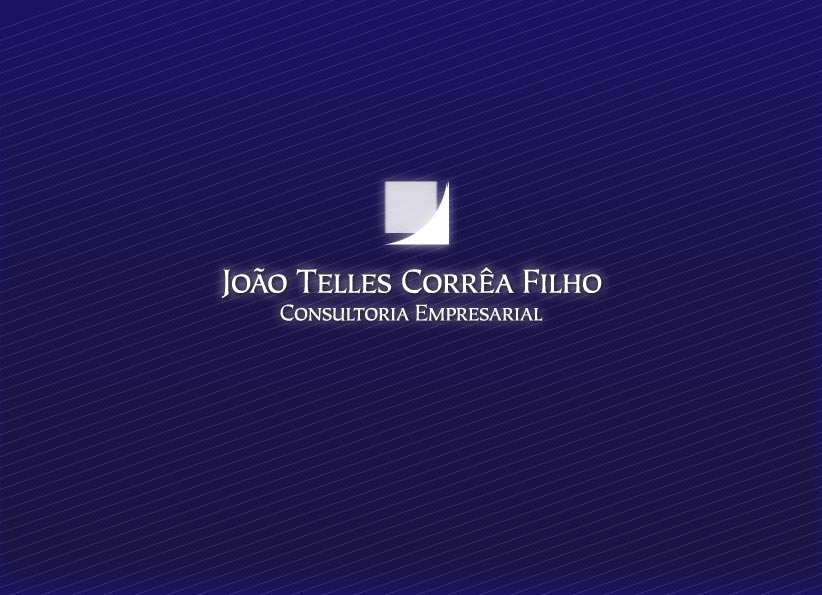 www.tellescorrea.com.br